Impuestos por Pagar
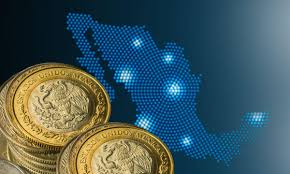 Alumnos;
José Eduardo Esparza Aviña
María Isabel de León Carmona
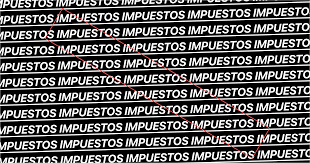 Martes, 12 de julio de 2022
1
Índice
¿Qué son los Impuestos por Pagar?
IVA e ISR
Riesgos 
Procedimientos 
Conclusión
2
¿Qué son los impuestos por Pagar?
3
Fundamento Legal
La Constitución Política de los Estados Unidos Mexicanos, en su artículo 31 fracción IV menciona; “Son obligaciones de todos los mexicanos;……Contribuir para los gastos públicos, así de la Federación, como de los Estados, de la Ciudad de México y del Municipio en que residan, de la manera proporcional y equitativa que dispongan las leyes.”



Los impuestos nacen para contribuir a los gastos públicos de acuerdo a la disposición constitucional.
4
¿Impuestos por Pagar?
Entrando en la materia de contabilidad, los impuestos por pagar reflejan las obligaciones que tiene una entidad económica a favor del fisco.
Esto como consecuencia de haber realizado actos que de acuerdo con la ley son gravados y en consecuencia se calcula el impuesto que le corresponda.
Los impuestos por pagar en contabilidad son una cuenta de Pasivo.
Es una cuenta de pasivo, pues representa la obligación de la empresa de contribuir con el Estado, mediante el pago de impuestos.
5
Aspectos a Considerar.
Al empezar una actividad empresarial, esta se debe inscribir ante la autoridad fiscal en este caso el SAT.

La cuenta de Impuestos por Pagar no se debe dejar de revisar mes a mes. 

Esta Cuenta cumple perfectamente con las disposiciones de la Norma de Información Financiera ya que cumple con un  1. Monto; 2. Una fecha de pago; 3. Definición por la Ley.
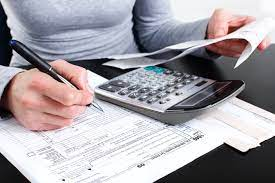 6
Tipos de impuestos que se pagan
Todas las empresas deben pagar Impuesto al Valor Agregado (IVA), Impuesto Sobre la Renta (ISR) y el Impuesto Especial sobre Producción y Servicios (IEPS).
Las empresas deberán entonces cumplir, en tiempo y forma, con sus declaraciones, pero existen primordialmente dos tipos de impuestos que son los principales a considerar durante el año, los impuestos mensuales y los impuestos anuales. 
.
Cada mes, antes del día 17, se deberán presentar la declaración de ISR y de IVA, además de las retenciones de IVA e ISR. En las declaraciones mensuales también se deben considerar el ISR retenido por conceptos de salarios.

Una vez al año las empresas deben pagar impuestos locales y estatales, y el impuesto de ISR en la declaración anual. La declaración anual de Personas Morales se realiza generalmente durante el mes de marzo, siendo un paso fundamental en el historial de una empresa.

Al saber cuántos impuestos paga una empresa, es ideal hacer una planificación financiera que permita cumplir en tiempo y forma con el pago de los impuestos mensuales y anuales
7
Ley del Impuesto al Valor Agregado IVA
8
Ley del Impuesto al Valor Agregado
En los primeros artículos de la ley del impuesto al valor agregado, se estipula claramente que están obligadas al pago del impuesto al valor agregado toda persona sea física o moral que en territorio nacional realice los siguientes actos o actividades:
La enajenación de bienes.
Prestación de servicios independientes.
Concedan el uso o goce temporal de bienes a otras personas.
Que se dediquen a la importación de bienes o servicios.
9
Impuesto al Valor Agregado  ( I V A )
El IVA es un impuesto indirecto. Es decir, la empresa (y también las personas) lo paga cada vez que consume un bien o un servicio y es de 16 por ciento. 
Aunque es un impuesto obligatorio, existen algunos bienes o servicios que están exentos de pagar este gravamen, como por ejemplo las empresas que pertenecen al sector primario de la economía, como la agricultura. 
Al decir que es un impuesto indirecto, significa que las empresas recaudan los recursos para después entregarlos al gobierno, específicamente al SAT.
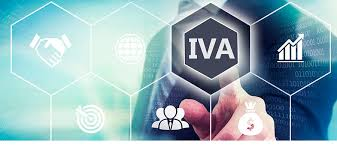 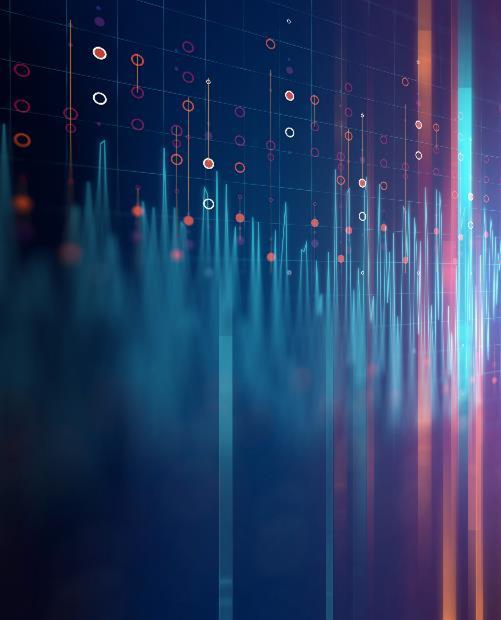 10
Tipos de IVA
IVA acreditable pagado: Es el que pagamos, este IVA es efectivamente pagado en erogaciones realizadas (compras, gastos, etc.).
IVA por acreditar o pendiente por acreditar: Es el que aún no pagamos por la adquisición de mercancías o gastos a crédito.
IVA trasladado cobrado: Es el que efectivamente cobramos por los ingresos percibidos.
IVA por trasladar o pendiente por trasladar: Es el que aún no cobramos por la realización de ventas a crédito.
Para calcular los pagos del IVA solo se toman en cuenta el IVA efectivamente cobrado y efectivamente pagado.
11
IVA pagos mensuales definitivos
La declaración mensual de IVA es comúnmente llamado IVA pago definitivo y generalmente es presentada junto a la declaración mensual del ISR. Esta declaración de IVA pago definitivo busca informarle al SAT sobre los movimientos que la persona física o moral hicieron con dicho impuesto. Los contribuyentes efectuarán el pago del impuesto mediante declaración que presentarán ante las oficinas autorizadas a más tardar el día 17 del mes siguiente al que corresponda el pago. 
Básicamente hace una operación que le resta el IVA retenido y el IVA acreditable al IVA causado, para definir si todavía debe trasladar una parte de dicho impuesto al SAT.
IVA retenido = Es en los casos en que el cliente te retenga impuestos como en arrendamiento, honorarios.

 IVA acreditable= El que te cobraron tus proveedores en tus compras

IVA causado = El que incluiste en tu facturación y por tanto le cobraste a tus clientes
12
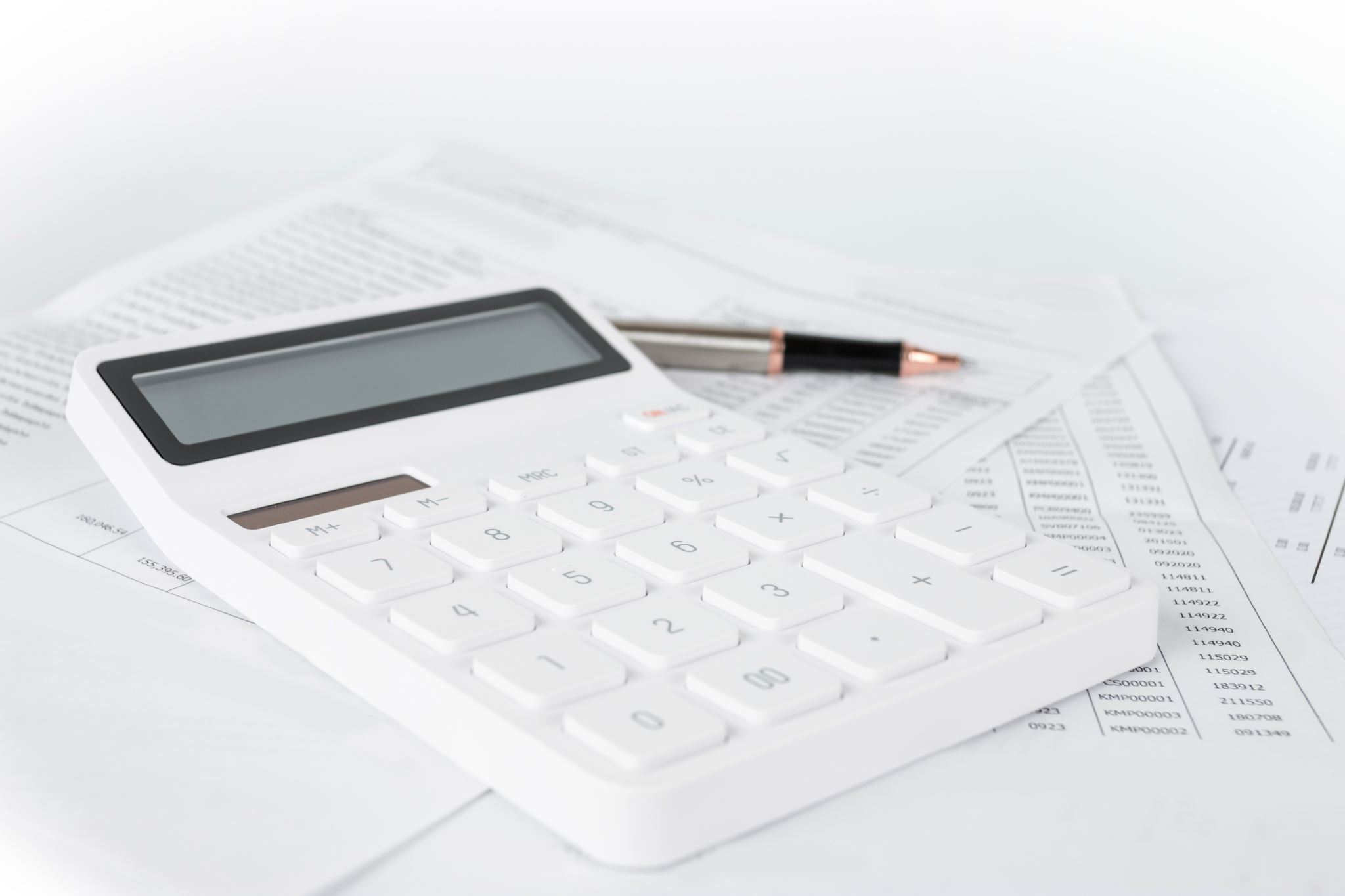 IMPUESTO SOBRE LA RENTA
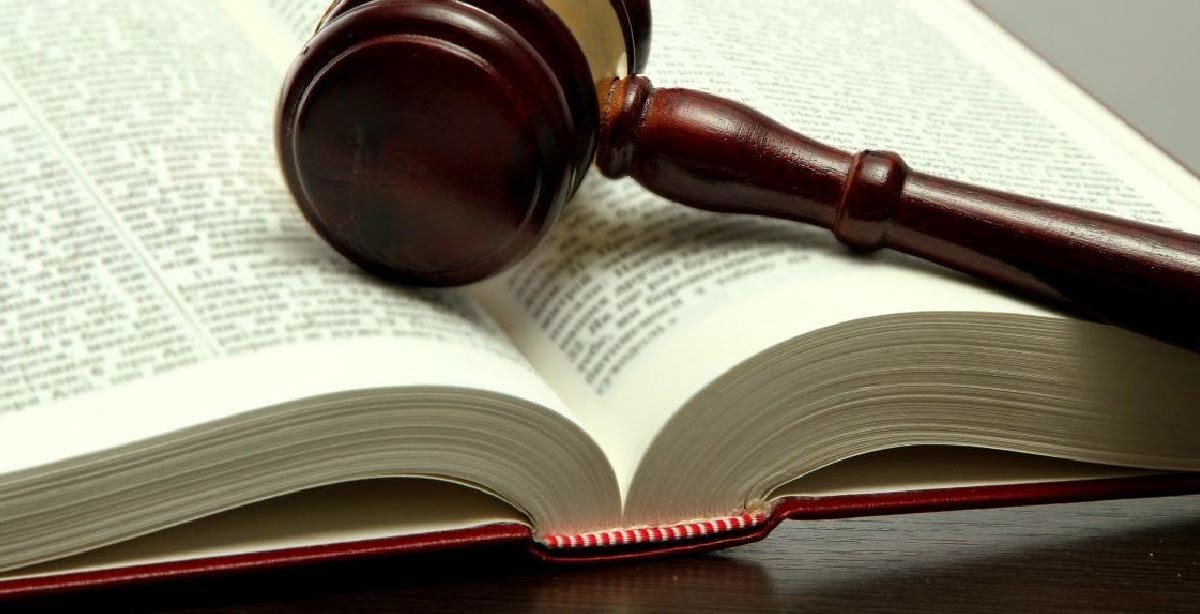 Fundamento constitucional
Artículo 31. Son obligaciones de los mexicanos: 

IV. Contribuir para los gastos públicos, así de la Federación, como de los Estados, de la Ciudad de México y del Municipio en que residan, de la manera proporcional y equitativa que dispongan las leyes.
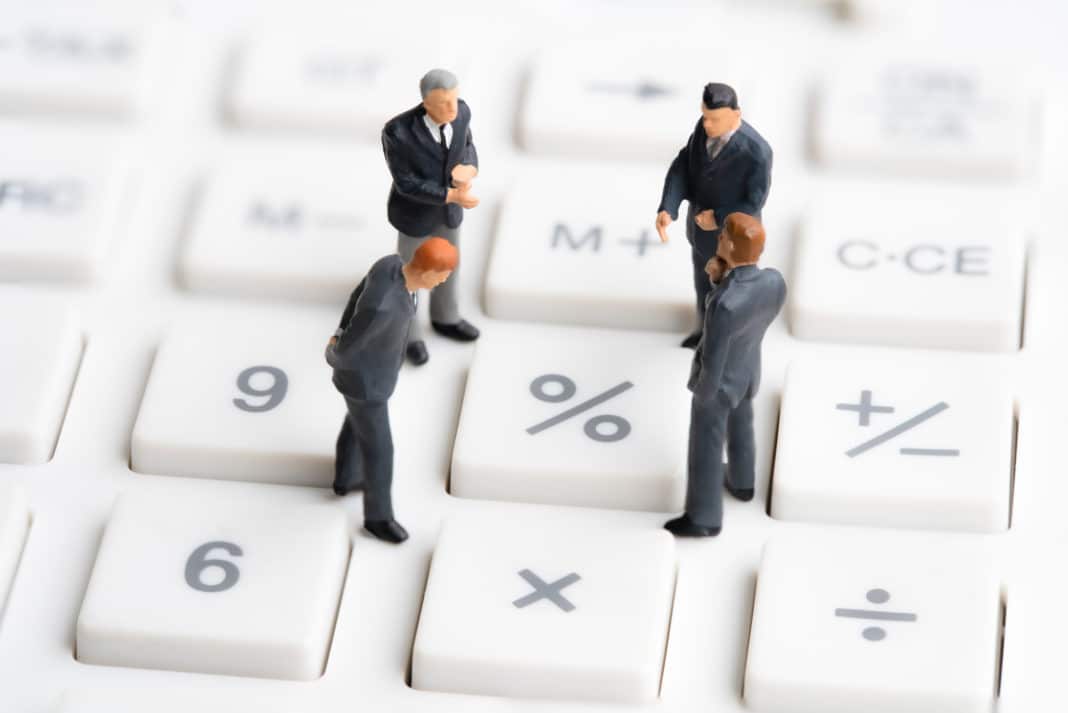 Qué es el ISR
El Impuesto Sobre la Renta (ISR) es una carga fiscal directa que se aplica a los ingresos obtenidos que incrementen el patrimonio de un contribuyente, por lo que las personas físicas y morales (empresas) están obligadas al pago de este impuesto.

De acuerdo a la Ley del ISR (LISR), el pago está obligado a las personas físicas y morales que:

Residan en México
Radiquen en el extranjero con un establecimiento en el país
Residentes en el extranjero que perciben ingresos de fuentes de riqueza en México
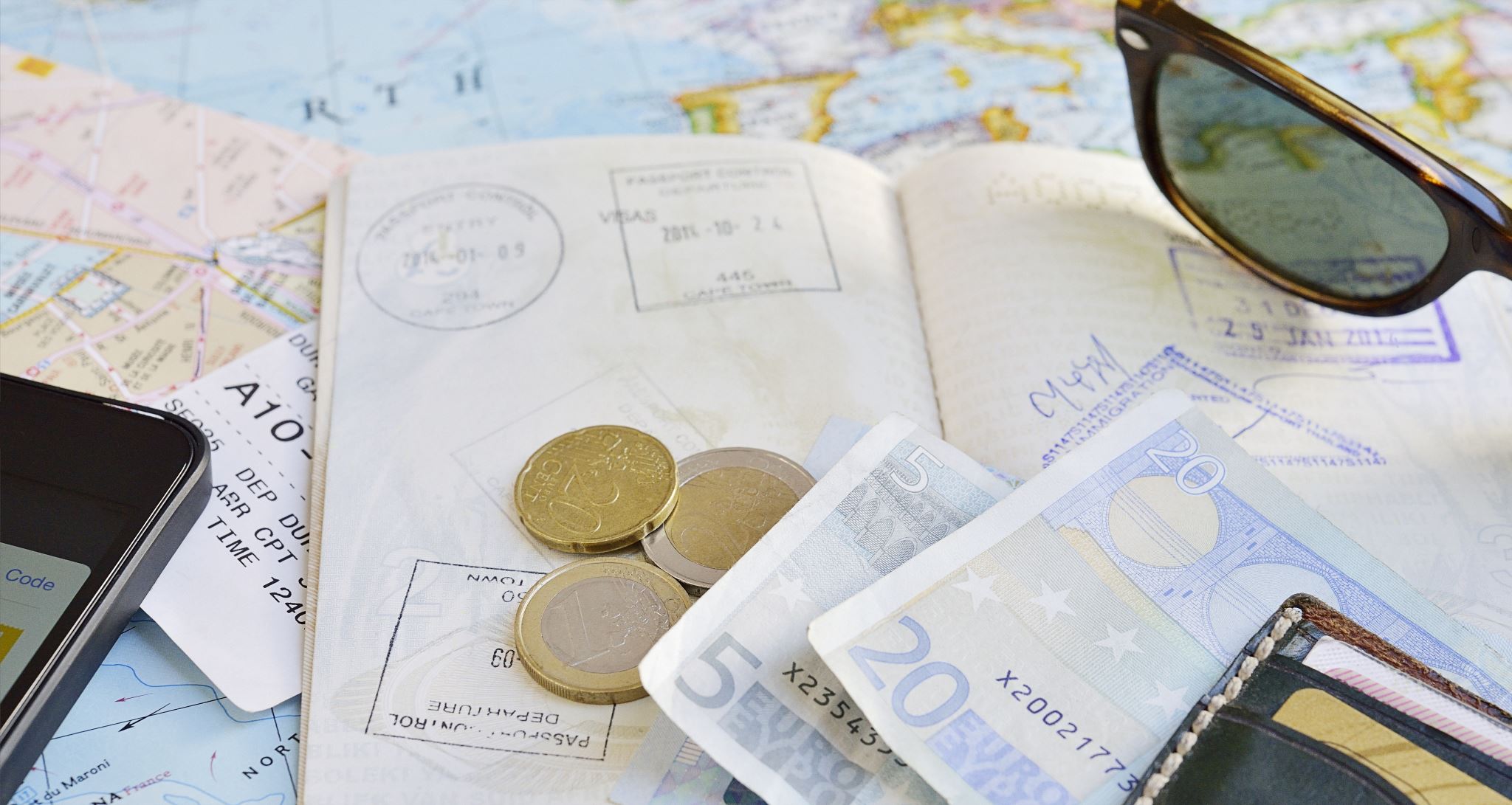 PAGOS PROVISIONALES(art. 14 LISR)
Coeficiente de utilidad
Cuando se obtuvo pérdida fiscal
Cuando se obtuvo utilidad fiscal
Pérdida fiscal del ejercicio por el que se calcule el coeficiente de utilidad 
- Deducción inmediata de la inversión de bienes nuevos de activo fijo 
= Resultado (solo se obtendrá coeficiente de utilidad cuando la deducción inmediata sea mayor que la pérdida fiscal). 
/ Ingresos nominales del ejercicio por el que se calcula el coeficiente de utilidad 
= Coeficiente de Utilidad
Utilidad fiscal del ejercicio por el que calcule el coeficiente de utilidad
+ Deducción inmediata de la inversión de bienes nuevos de activo fijo 
= Utilidad fiscal adicionada
∕   Ingresos nominales del ejercicio por el que se calcula el coeficiente de utilidad.
= Coeficiente de utilidad
Pagos Provisionales de ISR
Ingresos totales efectivamente cobrados desde el inicio y hasta el último día del mes al que corresponda el pago
x  Coeficiente de utilidad
=  Utilidad fiscal para el pago provisional
-  Pérdidas fiscales pendientes de amortizar de ejercicio anteriores, actualizadas
=  Utilidad fiscal previa para el pago provisional
-  PTU pagada del ejercicio 
=  Utilidad fiscal base para el pago provisional
x  Tasa del ISR (30%)
=  ISR del periodo 
-  Pagos provisionales del ejercicio efectuados con anterioridad
-  Retenciones del ISR por pago de interés en el periodo en los términos del art. 54 de la LISR
=  Pago provisional del mes (cuando el resultado sea positivo)
-  Subsidio para el empleo efectivamente pagado e los trabajadores en el periodo que comprenda el pago provisional
=  Pago provisional del ISR por enterar.
Ejemplo
Cálculo
I
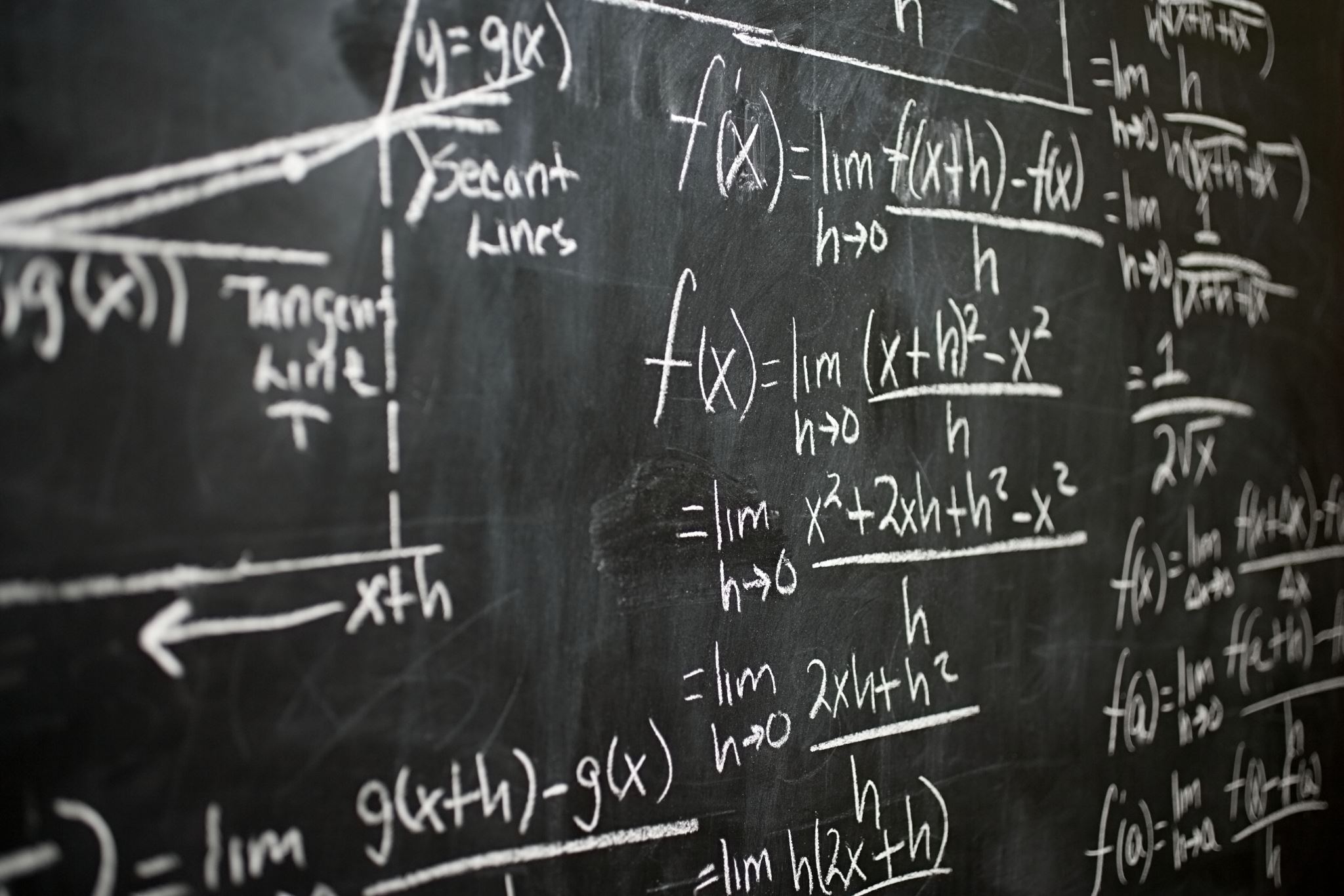 Tasa del impuesto sobre la renta personas morales (art.9)
Deberán calcular el ISR aplicando al resultado fiscal obtenido en el ejercicio la tasa del 30%.
El resultado fiscal del ejercicio se determinará de la siguiente manera:
Se obtendrá la utilidad fiscal disminuyendo de la totalidad de los ingresos acumulables obtenidos en el ejercicio, las deducciones autorizadas en la Ley y la participación de los trabajadores en las utilidades de las empresas pagada en el ejercicio, en los términos del art. 123 constitucional. 
A la utilidad fiscal del ejercicio se le disminuirán, en su caso, las pérdidas fiscales pendientes de aplicar de ejercicios anteriores.
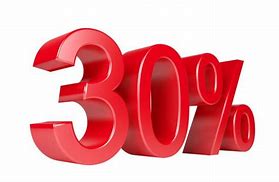 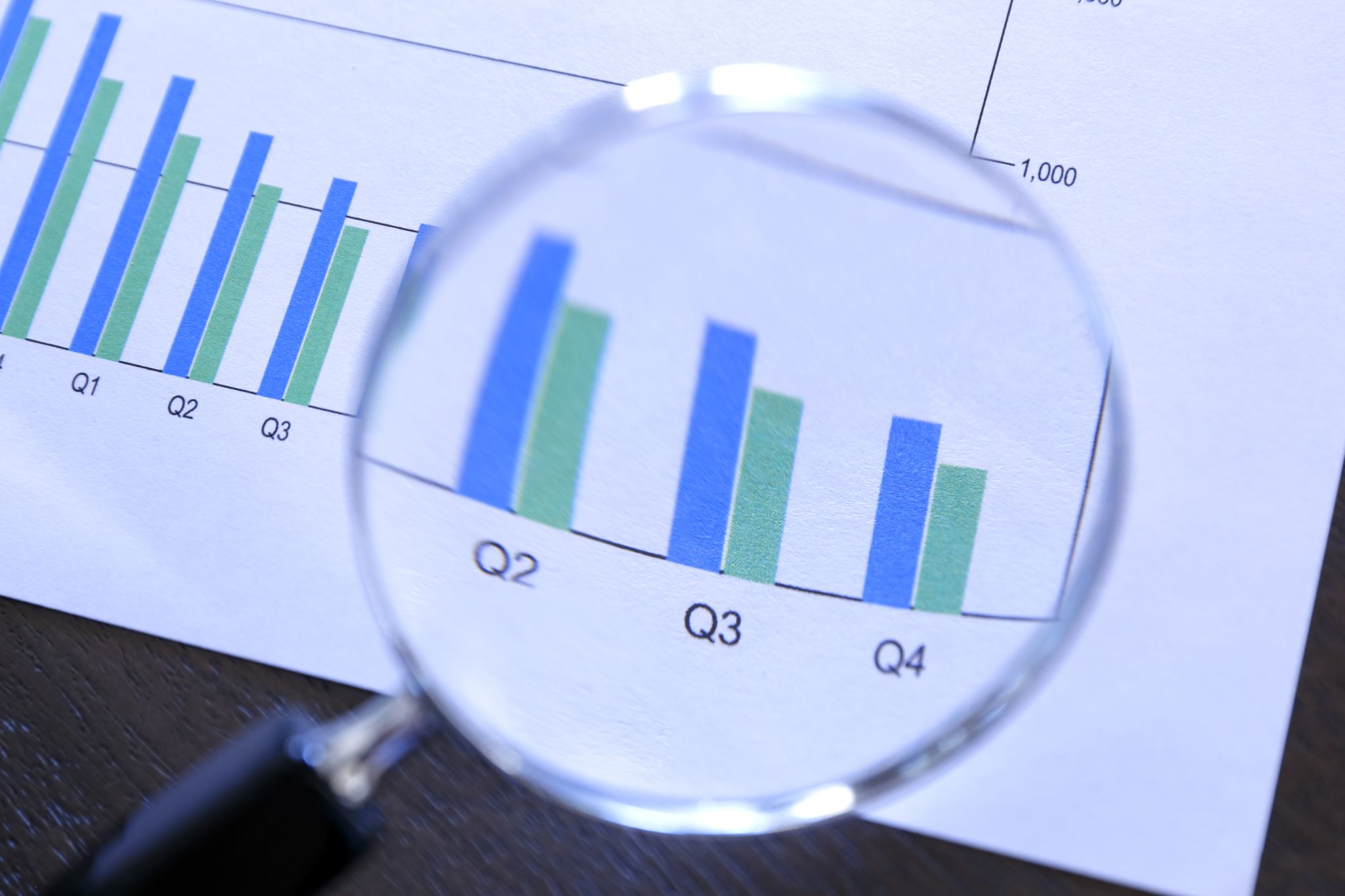 Cómo se aplica
- Resultado Fiscal x 30% = ISR
Resultado Fiscal ≠ utilidad fiscal 
 Resultado fiscal = Base del ISR
- Utilidad fiscal = Ingresos menos deducciones menos PTU*
- Utilidad Fiscal menos pérdidas fiscales = RESULTADO FISCAL

*El reparto de utilidades (PTU) es un derecho de los trabajadores sobre las ganancias que se generaron en una empresa en la que éste labora. Estas utilidades se calculan tomando el 10% de la cantidad declarada en un ejercicio ante el SAT.
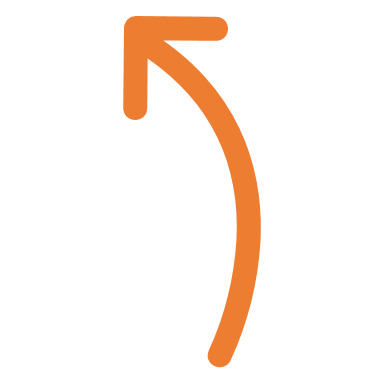 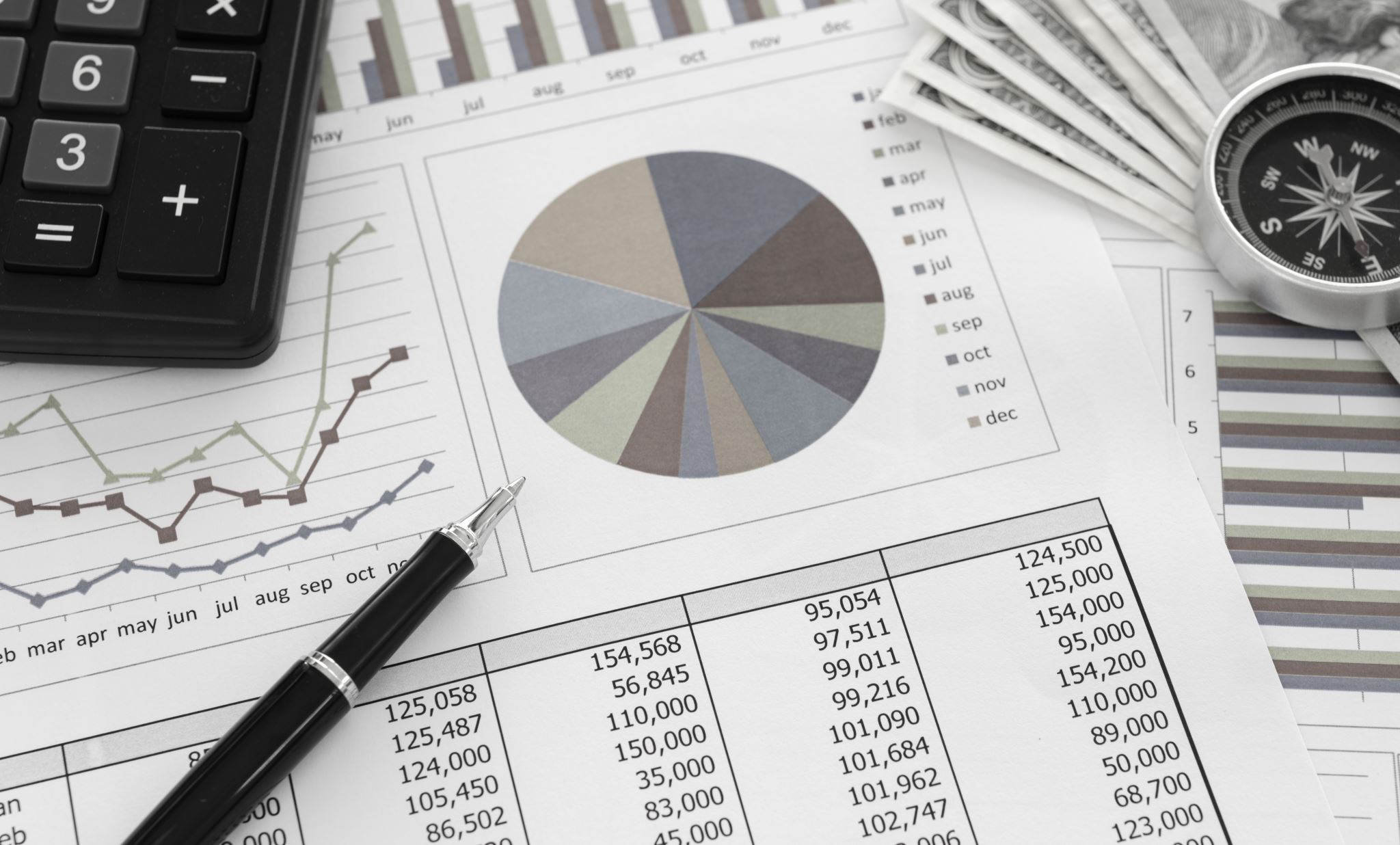 Ejemplo
Ingresos 		1,000,000.00
Deducciones 	              400,000.00
PTU			 100,000.00
Utilidad  		 500,000.00
30%			 150,000.00 ISR
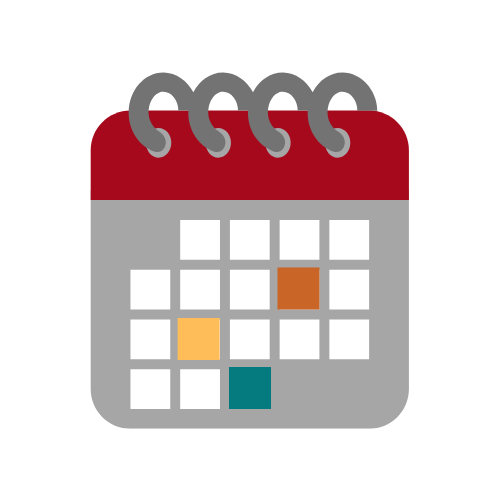 ¿Cuándo se paga este impuesto?
El impuesto del ejercicio se pagará mediante declaración dentro de los tres meses siguientes a la fecha en la que termine el ejercicio fiscal. 
Todos los constituyentes deben cumplir en tiempo y forma con sus obligaciones fiscales, no hacerlo puede hacerlos acreedores a multas y sanciones que pueden terminar afectando el bolsillo.
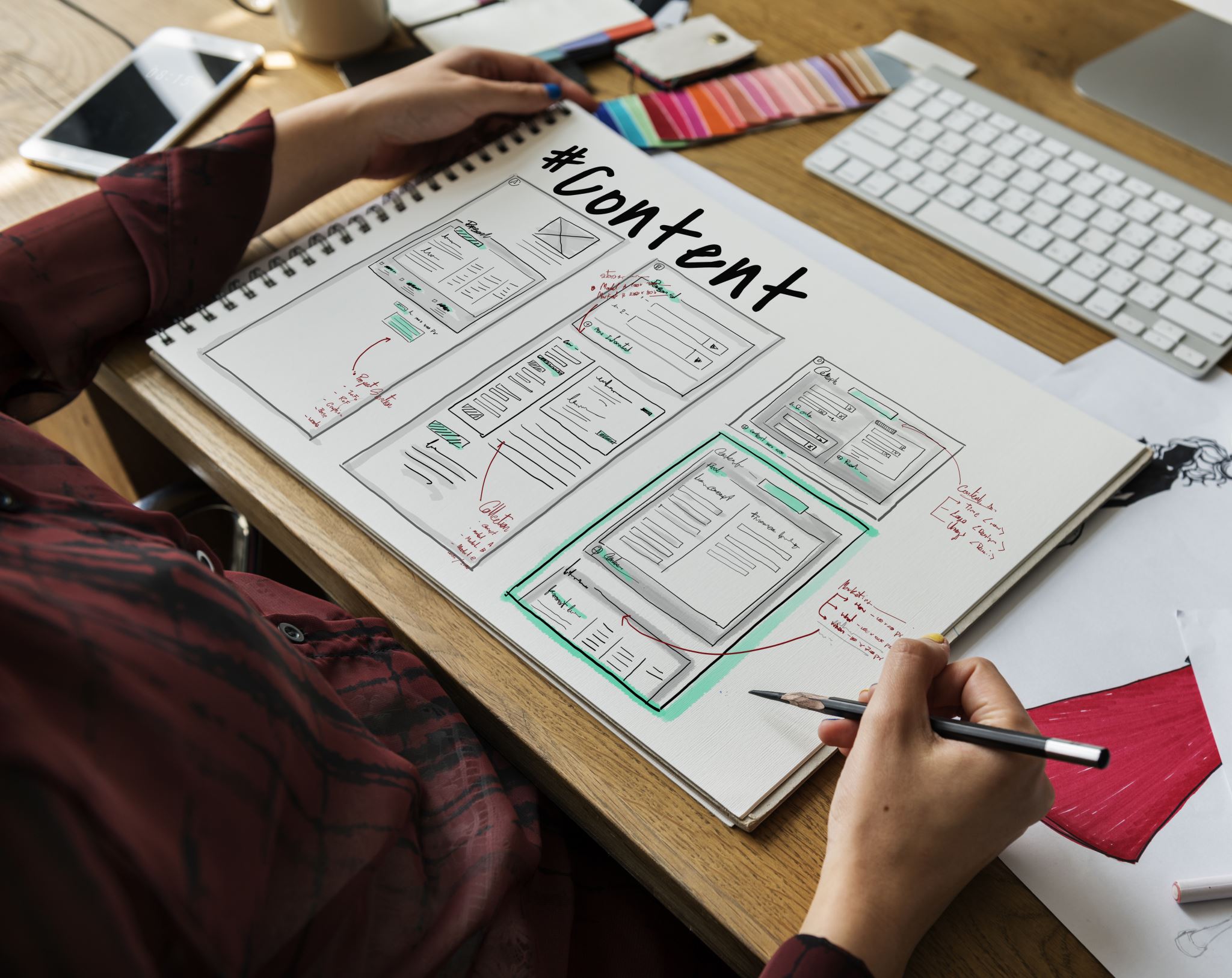 Ingresos (arts.16-18 LISR)
De los Ingresos
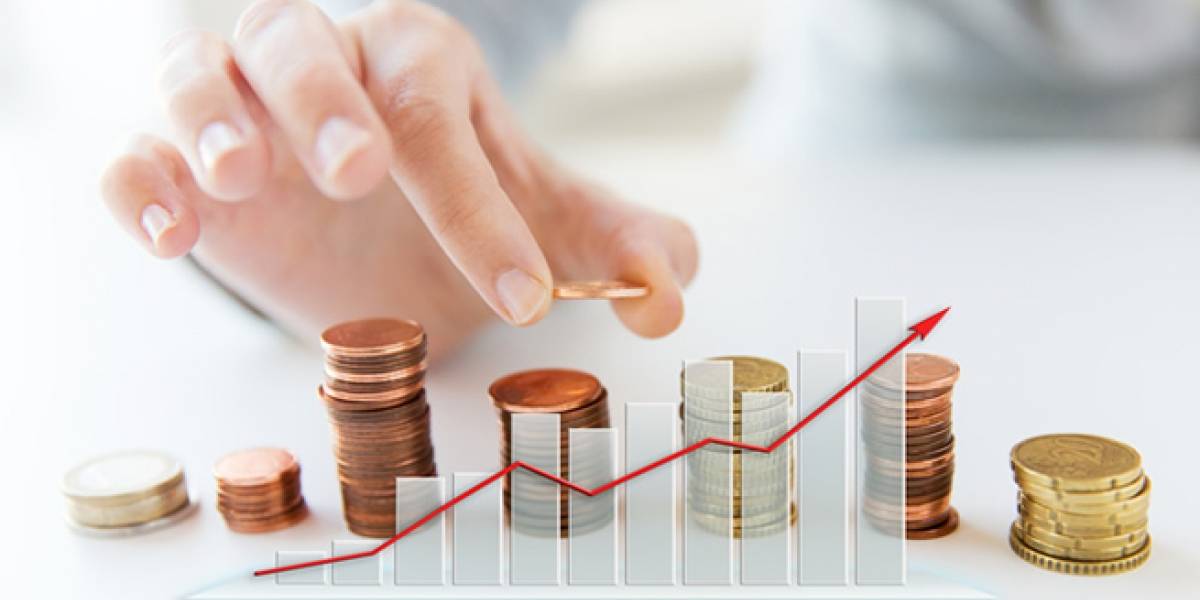 Acumulables. Se consideran acumulables la totalidad de los ingresos en efectivo, bienes, servicio, crédito, ganancia por la transmisión de propiedad de bienes, o cualquier otro tipo que obtengan en el país las personas morales, residentes y los provenientes de sus establecimientos en el extranjero y otros que se señalan en Capítulo I de la LISR. 
No acumulables: Fiscalmente no se consideran ingresos el aumento del capital, los ingresos por apoyos económicos o monetarios que reciban los contribuyentes a través de programas previstos en los presupuestos de egresos de la Federación, entre otros, establecidos en el artículo 16 de la LISR.
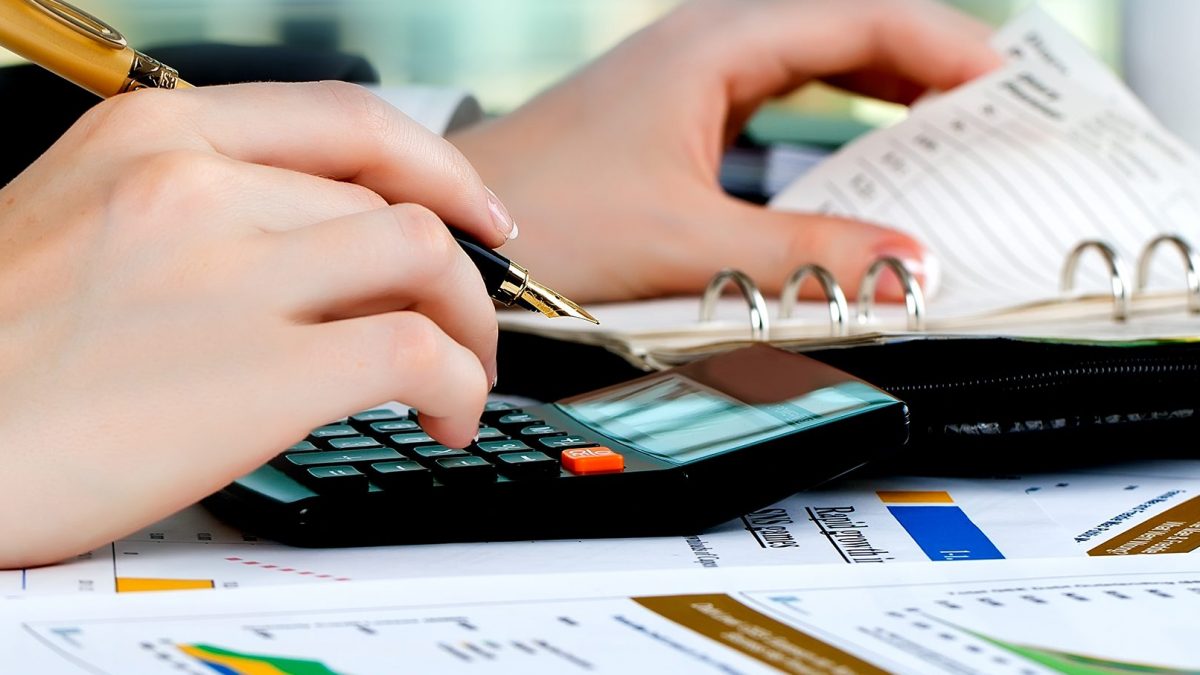 Momento de acumulación
Enajenación de bienes o prestación de servicios 
Se expida el comprobante fiscal que ampare o la contraprestación pactada. 
Se envíe o entregue materialmente el bien o cuando se presente el servicio. 
Se cobre o sea exigible total o parcialmente el precio o la contraprestación pactada, aún cuando provenga de anticipos.
Otros supuestos de acumulación
Ingresos acumulables al momento del cobro del precio. 
Opción en caso de arrendamiento financiero. 
Enajenaciones a plazo.
Incumplimiento de contratos de arrendamiento financiero. 
Ingresos derivados de deudas no cubiertas por el contribuyente.
De las deducciones (arts. 25 al 27 de la LISR)
Las devoluciones que se reciban o los descuentos o bonificaciones que se hagan en el ejercicio.
El costo de lo vendido.
Los gastos netos de descuentos, bonificaciones o devoluciones.
Las inversiones.
Los créditos incobrables y las pérdidas por caso fortuito, fuerza mayor o por enajenación de bienes.
Las cuotas a cargo de los patrones pagadas al Instituto Mexicano del Seguro Social, incluidas las previstas en la Ley del Seguro de Desempleo.
Los intereses devengados a cargo en el ejercicio, sin ajuste alguno. En el caso de los intereses moratorios, a partir del cuarto mes se deducirán únicamente los efectivamente pagados.
El ajuste anual por inflación que resulte deducible en los términos del artículo 44 de esta Ley.
Los anticipos y los rendimientos que paguen las sociedades cooperativas de producción, así como los anticipos que entreguen las sociedades y asociaciones civiles a sus miembros.
Las aportaciones efectuadas para la creación o incremento de reservas para fondos de pensiones o jubilaciones del personal, complementarias a las que establece la Ley del Seguro Social, y de primas de antigüedad constituidas en los términos de esta Ley.
Sobresalen: 
Costos 
Gastos 
Inversiones
Requisitos
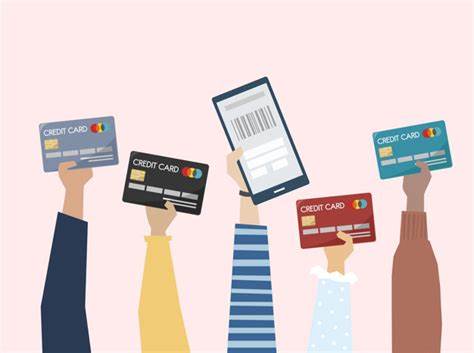 El artículo 27 contiene un listado sobre los requisitos que deben reunir las deducciones, entre ellos: 
Ser estrictamente indispensables.
Estar amparadas por un comprobante fiscal. 
Estar debidamente registradas en contabilidad.
En el caso de pérdidas por créditos, éstas se consideran realizadas en el mes en que se consuma el plazo de prescripción. 
Cuando se trate de gastos de previsión social las prestaciones correspondientes se otorguen de forma general en beneficio de todos los trabajadores.  
No hacer pagos en efectivo mayores de 2,000 pesos.
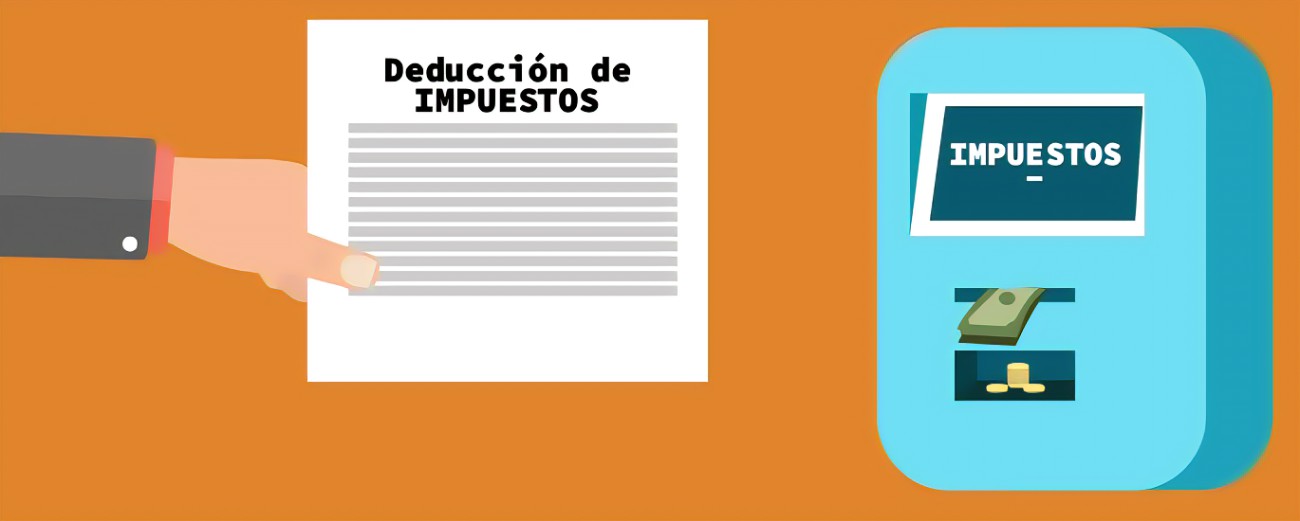 Riesgos
31
Riesgos Si no se paga a tiempo
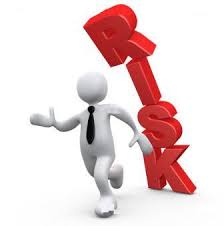 Riesgo Tributario
El riesgo tributario se le puede llamar como la inseguridad de que la declaración y pago de las obligaciones tributarias incumplan con las condiciones de forma y fondo, conllevando ello un efecto negativo en las empresas y tener las sanciones impuestas en las leyes correspondientes.
33
Riesgos que pueden suceder:
No calcular correctamente el pago de impuestos, ni tener previsto cuándo debes realizarlo 
 
No conocer el tipo de impuestos que corresponden de acuerdo con el giro de la empresa, por lo tanto, no se podrá llevar un buen control de las finanzas. 
 
Que la empresa no haya realizado la declaración de los impuestos de algún periodo (sea cualquier mes), por lo que se determinó alguna sanción de acuerdo con lo establecido.
 
Si no existe una organización financiera adecuada al hacer el pago de impuestos de la empresa, se puede perder la oportunidad de invertir en nuevas tecnologías, mejorar las instalaciones de la empresa o capacitar constantemente al personal para beneficiar su rendimiento, productividad y servicio.
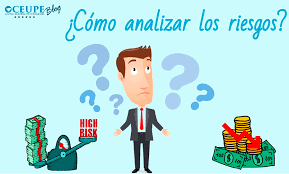 34
Procedimientos
35
Procedimientos para mitigar los riesgos
Para evitar un Riesgo Tributario resulta necesario para las empresas como contribuyentes traten en primer lugar de detectarlos y luego reducirlos. Este permite una mejoría en la administración de la empresa tanto desde el aspecto fiscal como desde otros aspectos como el contable o inclusive el económico.
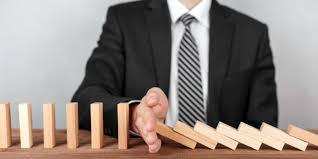 36
Para mitigar los riesgos, se podrían llevar a cabo los siguientes procedimientos de acuerdo a la información que se proporcione:
Determinar la veracidad de la información en las declaraciones  presentadas. 
Verificar que la información declarada corresponde a las operaciones anotadas en los registros contables; así como a todas las transacciones económicas efectuadas.
 Análisis selectivo de los gastos con la finalidad de verificar el correcto tratamiento tributario en base a una muestra selectiva a través del registro de compra. 
Verificar que las bases imponibles, créditos, tasas e impuestos estén debidamente aplicados y sustentados. 
Evaluación conceptual y selectiva de los gastos de ejercicios anteriores.
Contrastar las prácticas contables realizadas con las normas tributarias correspondientes a fin de detectar diferencias temporales y/o permanentes y estableces reparos tributarios, de conformidad a las normas contables y tributarias vigentes.
37
Utilizar documentos digitales para un mejor control
Las empresas deben emitir Comprobantes Fiscales Digitales por Internet (CFDI) o facturas electrónicas al realizar ventas.

Con estas herramientas podrás hacer de forma correcta el pago de impuestos y, además, tendrás un mejor control sobre los ingresos y egresos de tu empresa al tener en orden los CFDI (emitidos y recibidos), para evitar discrepancias.

Es preferible almacenar las facturas, con un respaldo electrónico en archivos XML, pues son los únicos con efectos fiscales para deducir gastos.
38
Es prudente llevar acabo un control interno o realizar una auditoria tributaria anticipada o preventiva;
Que, en otras palabras, sería llevar un control que consiste en la verificación del adecuado cumplimiento de las obligaciones tributarias sustanciales y formales. La finalidad es ayudar a descubrir las contingencias y plantear soluciones para una significativa reducción de las observaciones.
Por lo tanto, una auditoria tributaria preventiva es el proceso de prevención, es decir, el conocimiento anticipado de hechos, circunstancias y situaciones que deben resolverse de la mejor forma para evitar posibles errores, que de no ser corregidos a tiempo podrían ocasionar graves problemas con la Administración Tributaria, derivando en medidas monetarias que toma el ente administrativo afectando negativamente a la situación financiera de una empresa. Por ello, es responsabilidad de las empresas la aplicación de un control interno anticipado que les permita mitigar posibles riesgos.
39
Conclusiones
40
La implementación de un informe de auditoría tributaria anticipada repercute de manera positiva en las empresas, ya que servirá como instrumento de supervisión y ejecución de un nuevo sistema del control interno
Conclusiones
41
Los impuestos, además de ser una obligación para las personas y las empresas que operan en el país, son un medio por el cual el gobierno puede proporcionar a la población mejores condiciones de vida.
A nivel empresarial hay beneficios directos e indirectos que hay tomar en cuenta. Como ejemplo algunos beneficios son los siguientes:
Llegar a nuevos clientes al emitir facturas.
Proporcionar seguridad a los clientes y proveedores al ser una empresa registrada ante el SAT.
Ser tomado en cuenta en los financiamientos gubernamentales.
Convertirte en un candidato a participar en las licitaciones.
Obtener créditos de instituciones financieras privadas. 
Deducir y solicitar devolución de impuestos.
42
Gracias
Alumnos; 
José Eduardo Esparza Aviña
María Isabel de León Carmona
Martes, 12 de julio de 2022
43